Карандаш
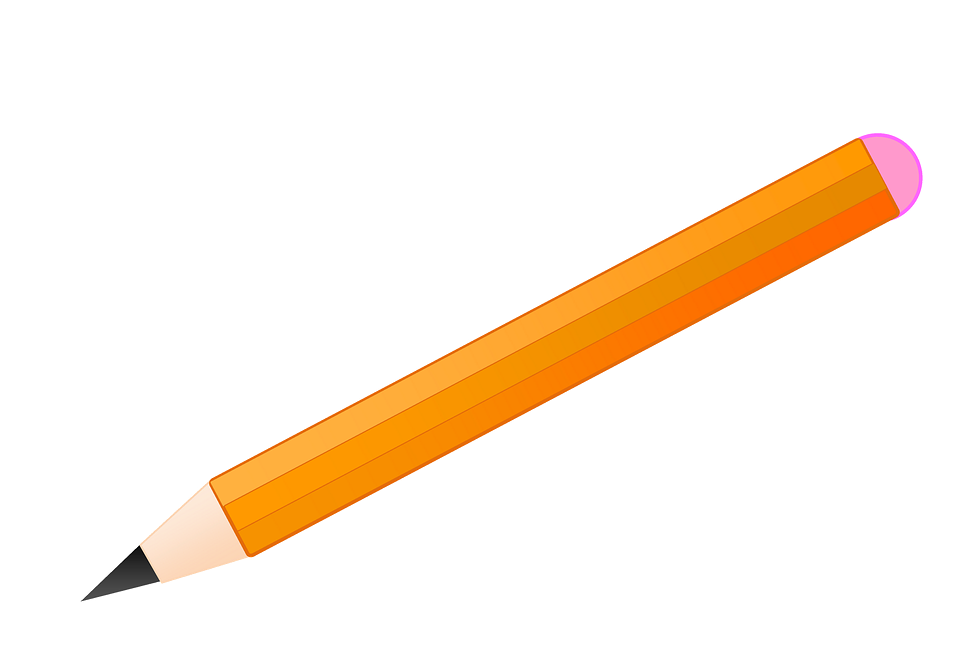 Воробей
Собака
Пенал
Медведь
Тетрадь
Заяц